2016. gada 14.janvārī Latvijas Vēstnesī publicēti grozījumi Ministru kabineta 2009. gada 15. decembra noteikumos Nr. 1474 “Tehnisko palīglīdzekļu noteikumi”, izmaiņas stājas spēkā no 15.01.2016.
Valsts apmaksājamo tehnisko palīglīdzekļu saraksti papildināti ar jauniem tehniskiem palīglīdzekļiem

Rīga, 2016
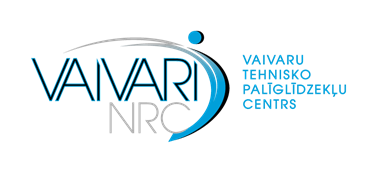 Valsts apmaksājamo tehnisko palīglīdzekļu saraksti papildināti ar jauniem tehniskiem palīglīdzekļiem
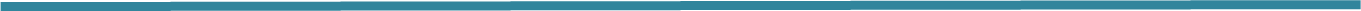 Pretizgulējuma matracis
Funkcionālā gulta
Nepārtraukta pozitīva spiediena nodrošināšanas terapijas iekārta (CPAP)
Automātiska pozitīva spiediena nodrošināšanas terapijas iekārta (APAP)
Stacionārs skābekļa koncentrators
Portatīvs skābekļa koncentrators
Neinvazīva plaušu ventilācijas iekārta
Pulsoksimetrs
Ierīce neinvazīvai pCO2 mērīšanai asinīs transkutāni
Papildus prasības MK noteikumos no jauna iekļautajiem tehniskajiem palīglīdzekļiem.
Funkcionālā gulta
Pretizgulējuma matracis
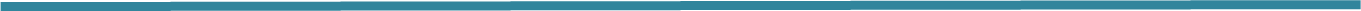 Pienākas personām, kam ir 
augsts izgulējuma riska novērtējums, kur punktu skaits pēc Braden skalas nepārsniedz 18
un persona ir saņēmusi VDEĀK atzinumu par īpašas kopšanas nepieciešamību, sakarā ar funkcionālajiem traucējumiem.

Papildus jāiesniedz 
Braden skalas novērtējums
VDEĀK minētā atzinuma kopija
Braden skalas novērtējums
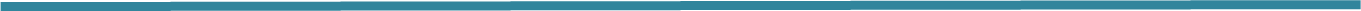 Informācija par Braden skalu pieejama NVD mājas lapā :www.vmnvd.gov.lv – izgulējumu profilakses un ārstēšanas vadlīnijas
Vadlīnijās nav noteikts, kas ir tiesīgs aizpildīt Braden skalu.
Paraksta atšifrējumam ir jābūt, lai var identificēt Braden skalas aizpildītāju
Ja Braden skalas novērtējuma punktu skaits pārsniedz 18, valsts apmaksāts tehniskais palīglīdzeklis netiek piešķirts
Nepārtraukta pozitīva spiediena nodrošināšanas terapijas iekārta (CPAP)Automātiska pozitīva spiediena nodrošināšanas terapijas iekārta (APAP)
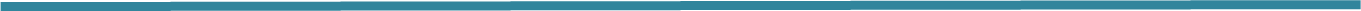 Pienākas personām, kam ir 
Obstruktīvās miega apnojas-hipapnojas sindroms ar vidēji smagu vai smagu pakāpi, ar apnojas-hipapnojas indeksu (AHI) ne mazāku par 15
Papildus jāiesniedz 
Izmeklējuma rezultātu lapa, kurā norādīts AHI
Ārsta atzinumā jānorāda iekārtas parametri
Papildus nosacījumi 
Personas veic līdzmaksājumu 80% no tehniskā palīglīdzekļa cenas
No līdzmaksājuma atbrīvoti trūcīgās personas un bērni
Stacionārs skābekļa koncentratorsPortatīvs skābekļa koncentratorsPulsoksimetrs
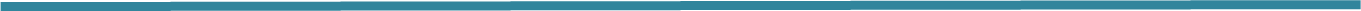 Pienākas bērniem


Papildus nosacījumi
 
Bērniem ar hroniskām bronhu plaušu saslimšanām
Ārsta atzinumu sagatavojis pneimonologs
Neinvazīva plaušu ventilācijas iekārtaIerīce neinvazīvai pCO2 mērīšanai asinīs transkutāni
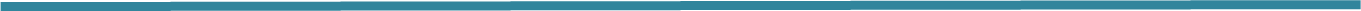 Pienākas bērniem

Papildus nosacījumi 

Bērniem ar hroniskām bronhu plaušu saslimšanām, kuri atrodas BKUS uzraudzībā
Ārsta atzinumu sagatavojis pneimonologs
Paldies par uzmanību!
http://www.nrcvaivari.lv/
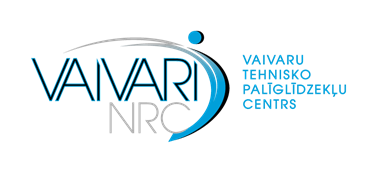